Top 10 Länder nach Anzahl neuer COVID-19-Fälle
458.479.635 Fälle (+10,7% im Vergleich zu Vorwoche)
6.047.653 Todesfälle (CFR: 1,3%)
Quelle: WHO, 15.03.2022; *Our World In Data - Vacc, abgerufen: 15.03.2022
WHO epidemiological update, 15.03.2021
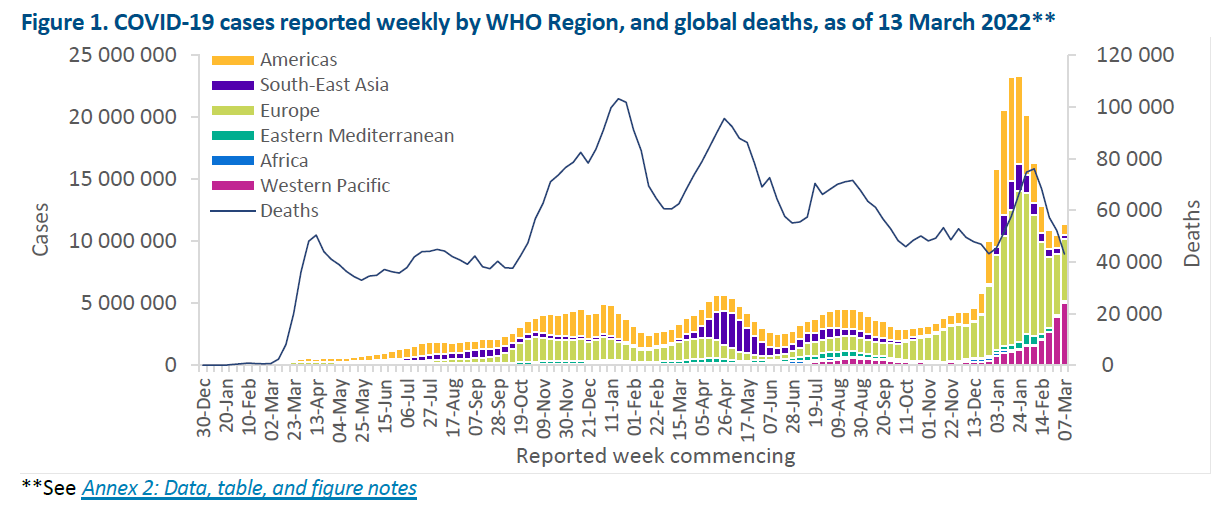 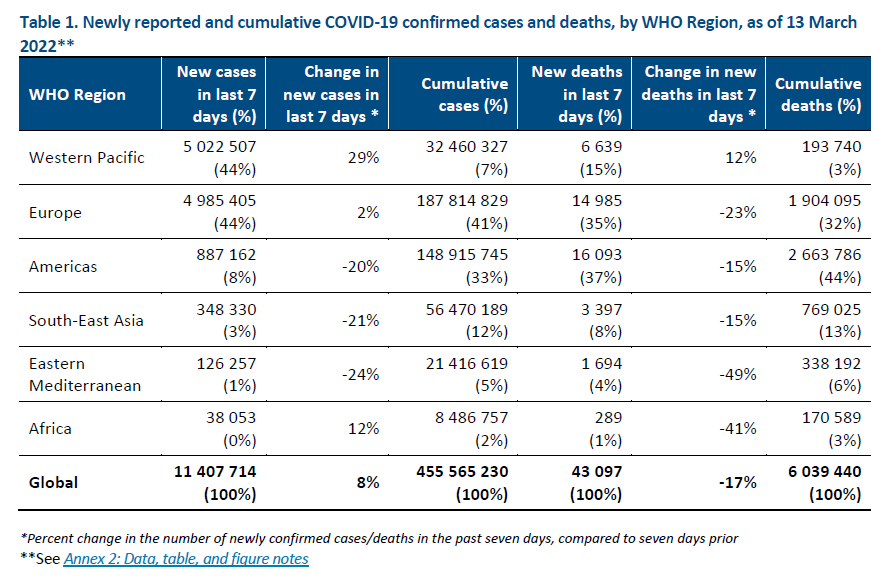 Global erneut zunehmende Fallzahlen
Steigender Trend in Westpazifik, Afrika und Europa
Todesfälle global abnehmend, nur in Westpazifik zunehmend (v.a. in China, Südkorea, Neuseeland)
Quelle: WHO SitRep 15.03.2022, Datenstand 13.03.2022
7-Tages-Inzidenz pro 100.000 Einwohner in Europa
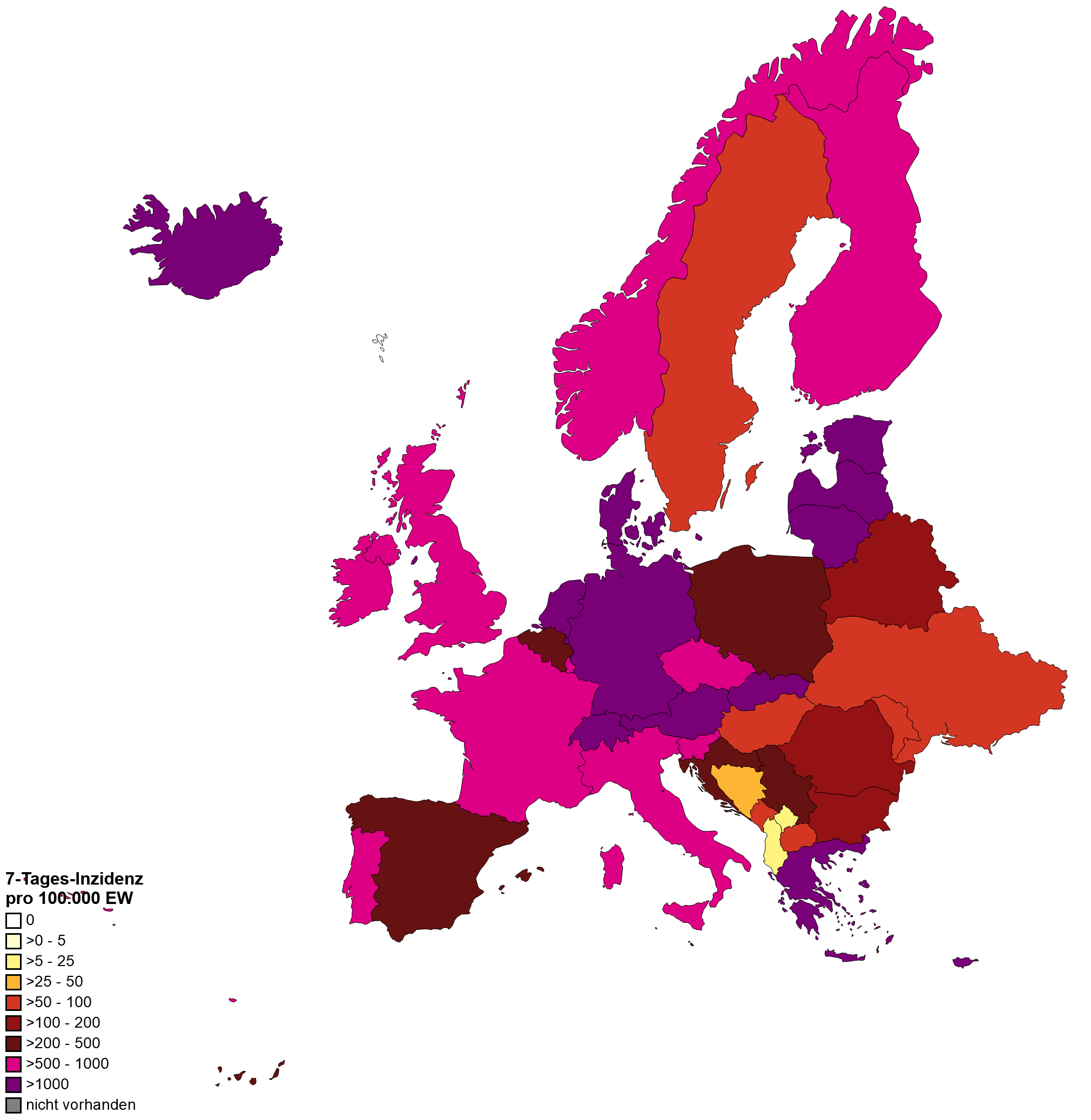 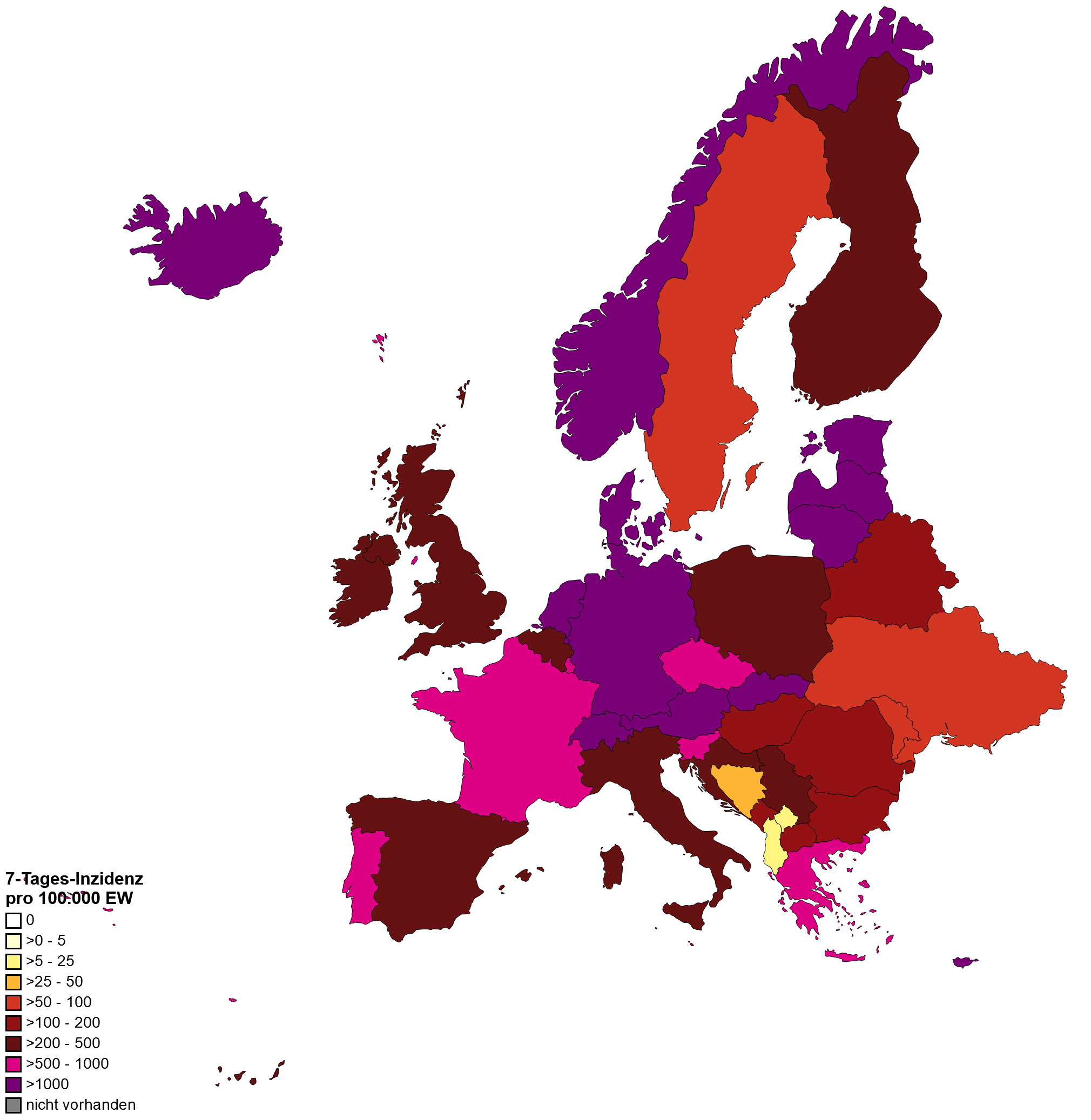 WHO, 08.03.2022
WHO, 15.03.2022
Rekombinante Delta - Omikron
Berichte über rekombinante Viren aus Delta und Omikron (Delta AY.4 mit Omikron BA.1-Spikeprotein):
UK: 32 Fälle (14.02.22)
Frankreich: 27 Fälle (14 Fällen in zufälliger Stichprobe), erste Nachweise Anfang Januar 2022, Proben aus mehreren Regionen, mittleres Alter 37 Jahre, 33% 2x geimpft, 46% 3x geimpft, 1 Fall hospitalisiert (mit COVID) (GISAID: 36 Fälle, 15.03.2022)
Weitere Fälle in Dänemark (8 Fälle), Niederlande (1 Fall), Belgien (1 Fall)
Laut WHO noch keine Hinweise auf eine erhöhte Krankheitsschwere oder eine erhöhte Übertragbarkeit gegenüber Omikron, erste Berichte über Delta-typischen Geruchs- und Geschmacksverlust
Derzeit laborexperimentelle Untersuchungen zu Pathogenität und Neutralisierbarkeit 
Laut WHO bisher keine Änderung in der Surveillance der Rekombinante 
ECDC führt Rekombinante aus Delta AY.4.2./Omikron BA.1. seit dem 10.03.2022 als Variante unter Beobachtung („Variant under Monitoring“)
Rekombinante Frankreich
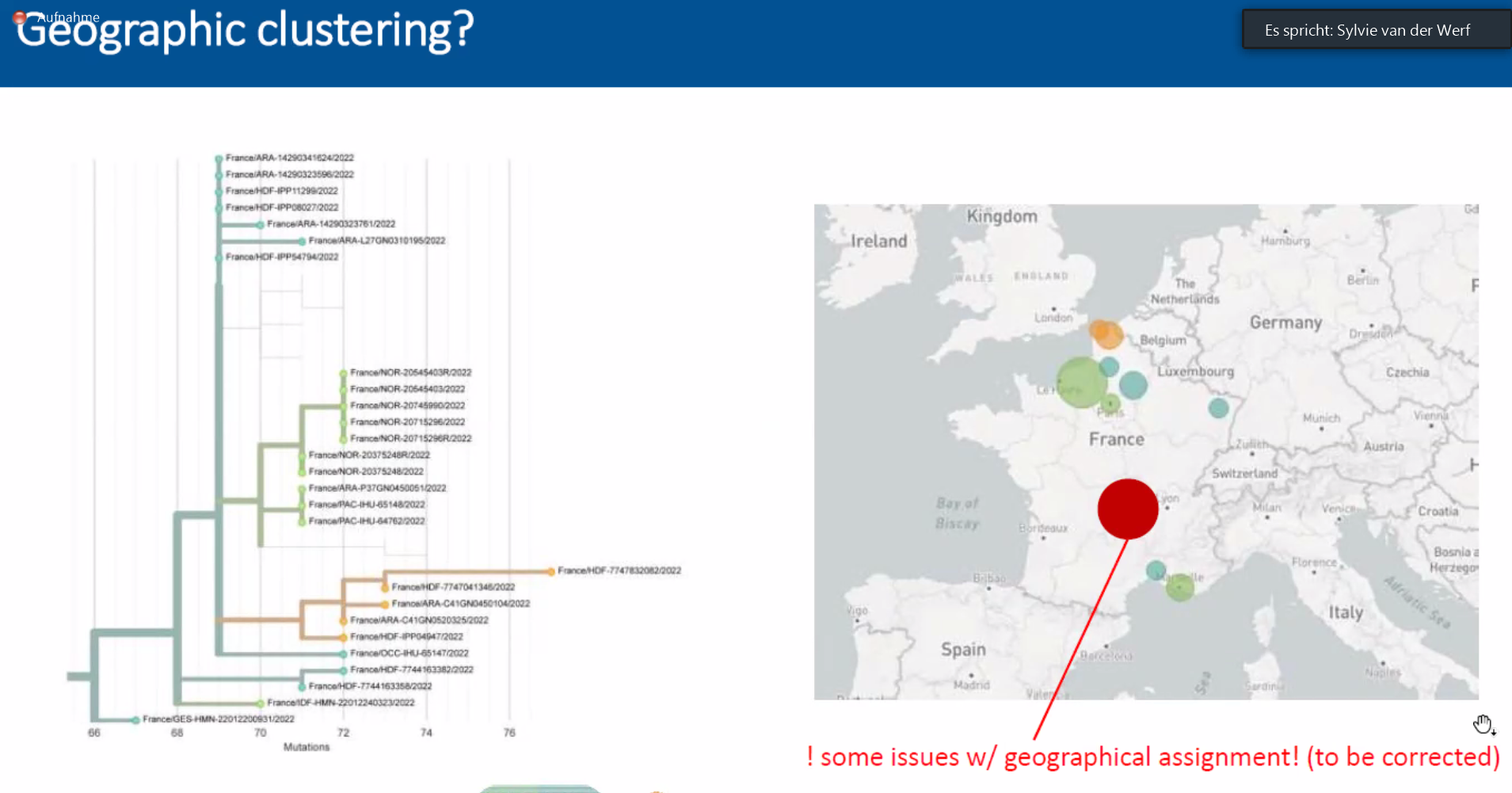 WHO EURO VV Call, SPF, 10.03.2022
[Speaker Notes: https://www.sciencedirect.com/science/article/pii/S0092867421009843#undfig1
UK HSA: https://assets.publishing.service.gov.uk/government/uploads/system/uploads/attachment_data/file/1057359/Technical-Briefing-37-25February2022.pdf
SPF: https://www.santepubliquefrance.fr/dossiers/coronavirus-covid-19/coronavirus-circulation-des-variants-du-sars-cov-2
https://www.nytimes.com/2022/03/11/science/deltacron-coronavirus-variant.html
https://www.gisaid.org/hcov19-variants/]
Backup
[Speaker Notes: Viellecht nicht notwendig. Kann all ergänzung zur Inzidenzen genutzt werden]
COVID-19 Fallzahlen – Veränderung in den letzten 7 Tagen
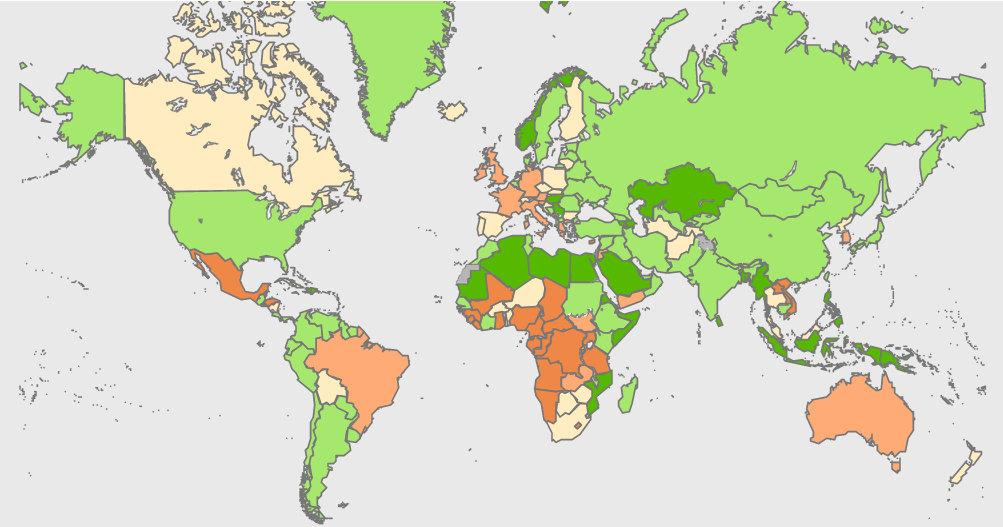 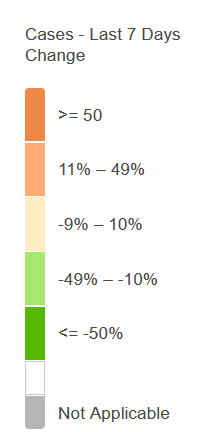 WHO, 15.03.2022
[Speaker Notes: https://covid19.who.int/]
Virusvarianten Delta und Omikron - Weltweit
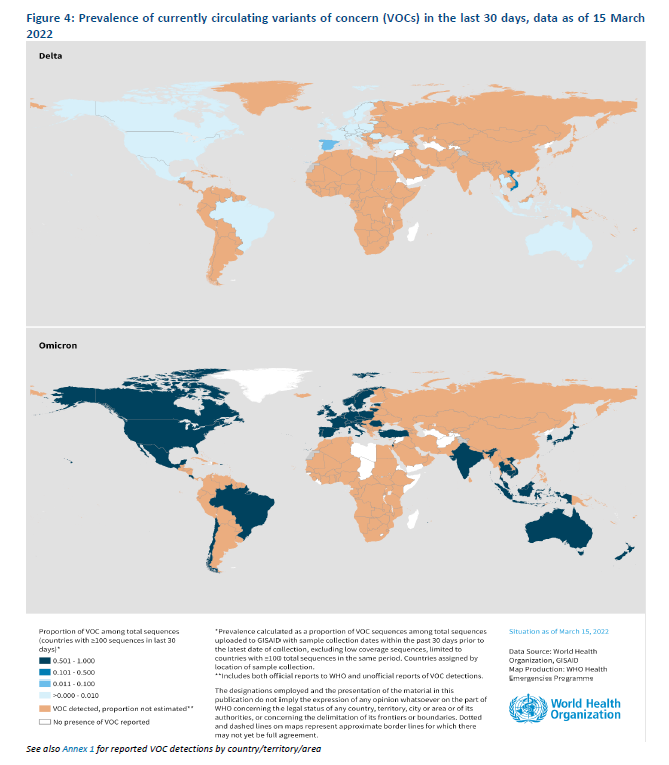 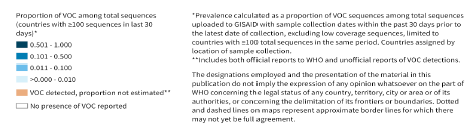 Quelle: WHO SitRep 15.03.2022, Datenstand 13.03.2022